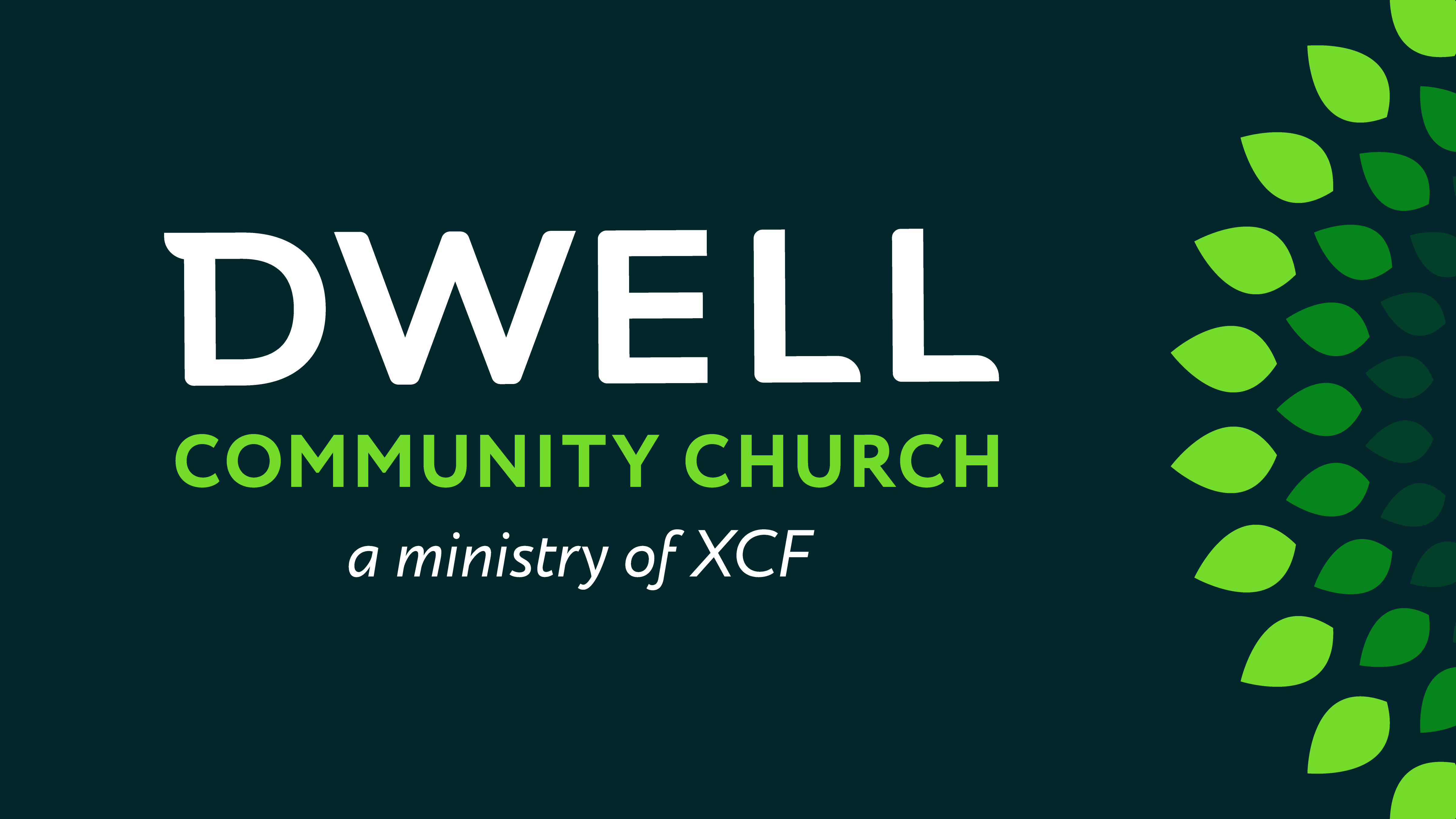 The Book of Acts
Acts 6 & 7  Stephen’s Defense
The Book of Acts
The “gospel” advancing through a series of challenges…
Acts 6:5 and they chose Stephen, a man full of faith and of the Holy Spirit, and Philip, Prochorus, Nicanor, Timon, Parmenas and Nicolas, a proselyte from Antioch…
Acts 6 & 7  Stephen’s Defense
Acts 6:8 And Stephen, full of grace and power, was performing great  wonders and signs among the people.
Acts 6 & 7  Stephen’s Defense
Acts 6:9 But some men from what was called the Synagogue of the Freedmen, including both Cyrenians and Alexandrians, and some from  Cilicia and Asia, rose up and argued with Stephen.
Acts 6 & 7  Stephen’s Defense
Acts 6:9 But some men from what was called the Synagogue of the Freedmen, including both Cyrenians and Alexandrians, and some from  Cilicia and Asia, rose up and argued with Stephen.
Acts 6 & 7  Stephen’s Defense
Acts 6:10 But they were unable to cope with the wisdom and the Spirit with which he was speaking. 11 Then they secretly induced men to say, “We have heard him speak blasphemous words against Moses and  against God.”
Acts 6 & 7  Stephen’s Defense
Acts 6:10 But they were unable to cope with the wisdom and the Spirit  with which he was speaking. 11 Then they secretly induced men to say, “We have heard him speak blasphemous words against Moses and  against God.”
Acts 6 & 7  Stephen’s Defense
Acts 6:10 But they were unable to cope with the wisdom and the Spirit  with which he was speaking. 11 Then they secretly induced men to say, “We have heard him speak blasphemous words against Moses and  against God.”
Acts 6 & 7  Stephen’s Defense
Acts 6:12 And they stirred up the people, the elders and the scribes, and they came up to him and dragged him away and brought him before   the Council.
Acts 6 & 7  Stephen’s Defense
Acts 6:12 And they stirred up the people, the elders and the scribes, and they came up to him and dragged him away and brought him before the Council.
Acts 6 & 7  Stephen’s Defense
Acts 6:13 They put forward false witnesses who said, “This man incessantly speaks against this holy place and the Law; 14 for we have heard him say that  this Nazarene, Jesus, will destroy this place and alter the customs which Moses handed down to us.”
Amounts to “blasphemy”
Charge #1: Speaks against the holy place
Charge #2: Speaks against the Law of Moses
Acts 6:13 They put forward false witnesses who said, “This man incessantly speaks against this holy place and the Law; 14 for we have heard him say that  this Nazarene, Jesus, will destroy this place and alter the customs which Moses handed down to us.”
Amounts to “blasphemy”
A departure from Judaism
Charge #1: Speaks against the holy place
Charge #2: Speaks against the Law of Moses
Acts 6:13 They put forward false witnesses who said, “This man incessantly speaks against this holy place and the Law; 14 for we have heard him say that  this Nazarene, Jesus, will destroy this place and alter the customs which Moses handed down to us.”
Are the charges true?
Charge #1: Speaks against the holy place
Charge #2: Speaks against the Law of Moses
Acts 6:13 They put forward false witnesses who said, “This man incessantly speaks against this holy place and the Law; 14 for we have heard him say that  this Nazarene, Jesus, will destroy this place and alter the customs which Moses handed down to us.”
Are the charges true?
Where are they getting this?
Charge #1: Speaks against the holy place
Charge #2: Speaks against the Law of Moses
Acts 6:13 They put forward false witnesses who said, “This man incessantly speaks against this holy place and the Law; 14 for we have heard him say that  this Nazarene, Jesus, will destroy this place and alter the customs which Moses handed down to us.”
Are the charges true?
Where are they getting this?
Charge #1: Speaks against the holy place
Charge #2: Speaks against the Law of Moses
Are the charges true?
John 2:19 “Destroy this temple, and in three days I will raise it up.”
Where are they getting this?
Charge #1: Speaks against the holy place
Charge #2: Speaks against the Law of Moses
Luke 21:5 And while some were talking about the temple, that it was adorned with beautiful stones and votive gifts, He said, 6 “As for these things which you are looking at, the days will come in which there will not be left one stone upon another which will not be torn down.”
Are the charges true?
Where are they getting this?
Charge #1: Speaks against the holy place
Charge #2: Speaks against the Law of Moses
John 4:21 “Believe me, dear woman, the time is coming when it will no longer matter whether you worship the Father on this mountain or in Jerusalem… 23 But the time is coming—indeed it’s here now—when true worshipers will worship the Father in spirit and in truth.
Are the charges true?
Where are they getting this?
Charge #1: Speaks against the holy place
Charge #2: Speaks against the Law of Moses
John 4:21 “Believe me, dear woman, the time is coming when it will no longer matter whether you worship the Father on this mountain or in Jerusalem… 23 But the time is coming—indeed it’s here now—when true worshipers will worship the Father in spirit and in truth.
Are the charges true?
He’s not anti-temple... He’s the fulfillment of the temple
Where are they getting this?
Charge #1: Speaks against the holy place
Charge #2: Speaks against the Law of Moses
Are the charges true?
1 Cor 3:16 Don’t you realize that all of you together are the temple of God and that the Spirit of God lives in  you?
He’s not anti-temple... He’s the fulfillment of the temple
Where are they getting this?
Charge #1: Speaks against the holy place
Charge #2: Speaks against the Law of Moses
Matt 5:17 “Do not think that I came to abolish the Law or the Prophets; I did not come to abolish but to fulfill. 18 For truly I say to you, until  heaven and earth pass away, not the smallest letter or stroke shall pass from the Law until all is accomplished.
Are the charges true?
Matt 5:48 Therefore you are to be perfect, as your heavenly Father is perfect.
Charge #1: Speaks against the holy place
Charge #2: Speaks against the Law of Moses
Matt 5:17 “Do not think that I came to abolish the Law or the Prophets; I did not come to abolish but to fulfill. 18 For truly I say to you, until  heaven and earth pass away, not the smallest letter or stroke shall pass from the Law until all is accomplished.
Are the charges true?
He’s not anti-Law... He’s the fulfillment of the Law
Matt 5:48 Therefore you are to be perfect, as your heavenly Father is perfect.
Charge #1: Speaks against the holy place
Charge #2: Speaks against the Law of Moses
Are the charges true?
So on one hand, Stephen probably was saying some revolutionary things
But “speaking against” is an unfair characterization
Charge #1: Speaks against the holy place
Charge #2: Speaks against the Law of Moses
Are the charges true?
He’s not against them; he understands they pointed to and are fulfilled in Jesus
Charge #1: Speaks against the holy place
Charge #2: Speaks against the Law of Moses
Acts 6:15 And fixing their gaze on him, all who were sitting in the Council saw his face like the face of an angel.

7:1 The high priest said, “Are these things so?”

2 And he said, “Hear me, brethren and fathers …
TIP: 
Key is to remember the 2 charges
Acts 7:2 The God of glory appeared to our father Abraham when he was in Mesopotamia, before he lived in Haran, 3 and said to him, ‘Leave your country and your relatives, and come into the land that I will show you.’ 4 Then he left the land of the Chaldeans and settled in Haran.
Acts 7:2 The God of glory appeared to our father Abraham when he was in Mesopotamia, before he lived in Haran, 3 and said to him, ‘Leave your country and your relatives, and come into the land that I will show you.’ 4 Then he left the land of the Chaldeans and settled in Haran.
Acts 7:2 The God of glory appeared to our father Abraham when he was in Mesopotamia, before he lived in Haran, 3 and said to him, ‘Leave your country and your relatives, and come into the land that I will show you.’ 4 Then he left the land of the Chaldeans and settled in Haran.
Acts 7:2 The God of glory appeared to our father Abraham when he was in Mesopotamia, before he lived in Haran, 3 and said to him, ‘Leave your country and your relatives, and come into the land that I will show you.’ 4 Then he left the land of the Chaldeans and settled in Haran.
Stephen constantly mentions God’s work in far-flung places
Theme #1:   THE HOLY GROUND 		     IS WHEREVER GOD IS
God doesn’t only work in “sacred spaces” or “holy land”
God doesn’t need a temple!
Acts 7:2 The God of glory appeared to our father Abraham when he was in Mesopotamia, before he lived in Haran, 3 and said to him, ‘Leave your country and your relatives, and come into the land that I will show you.’ 4 Then he left the land of the Chaldeans and settled in Haran.
Acts 7:4 From there, after his father died, God had him move to this country in which you are now living. 5 But He gave him no inheritance in it, not even a foot of ground, and yet, even when he had no child, He promised that He would give it to him as a possession, and to his descendants after him.
Acts 7:4 From there, after his father died, God had him move to this country in which you are now living. 5 But He gave him no inheritance in it, not even a foot of ground, and yet, even when he had no child, He promised that He would give it to him as a possession, and to his descendants after him.
Acts 7:4 From there, after his father died, God had him move to this country in which you are now living. 5 But He gave him no inheritance in it, not even a foot of ground, and yet, even when he had no child, He promised that He would give it to him as a possession, and to his descendants after him.
Acts 7:6 But God spoke to this effect, that his descendants would be aliens in a foreign land, and that they would be enslaved and mistreated for four hundred years. 7 ‘And whatever nation to which they will be in bondage I Myself will judge,’ said God, ‘and after that they will come out and serve Me in this place
God’s people in a foreign land for 400 years
Acts 7:6 But God spoke to this effect, that his descendants would be aliens in a foreign land, and that they would be enslaved and mistreated for four hundred years. 7 ‘And whatever nation to which they will be in bondage I Myself will judge,’ said God, ‘and after that they will come out and serve Me in this place
God’s people in a foreign land for 400 years
Acts 7:8 And He gave him the covenant of circumcision; and so Abraham  became the father of Isaac, and circumcised him on the eighth day; and Isaac became the father of Jacob, and Jacob of the twelve patriarchs.
God’s people in a foreign land for 400 years
Acts 7:9 “The patriarchs became jealous of Joseph and sold him into Egypt. Yet God was with him, 10 and rescued him from all his afflictions, and granted him favor and wisdom in the sight of Pharaoh, king of Egypt, and he made him governor over Egypt and all his household.
Theme #1:   THE HOLY GROUND 		     IS WHEREVER GOD IS
God’s people in a foreign land for 400 years
Stephen is beginning to weave in a 2nd theme…
Acts 7:9 “The patriarchs became jealous of Joseph and sold him into Egypt. Yet God was with him, 10 and rescued him from all his afflictions, and granted him favor and wisdom in the sight of Pharaoh, king of Egypt, and he made him governor over Egypt and all his household.
Theme #1:   THE HOLY GROUND 		     IS WHEREVER GOD IS
God’s people in a foreign land for 400 years
Stephen is beginning to weave in a 2nd theme…
Acts 5:17 But the high priest rose up, along with all his associates ... and they were filled with jealousy.
Acts 7:9 “The patriarchs became jealous of Joseph and sold him into Egypt. Yet God was with him, 10 and rescued him from all his afflictions, and granted him favor and wisdom in the sight of Pharaoh, king of Egypt, and he made him governor over Egypt and all his household.
Theme #1:   THE HOLY GROUND 		     IS WHEREVER GOD IS
God’s people in a foreign land for 400 years
Stephen is beginning to weave in a 2nd theme…
Acts 5:17 But the high priest rose up, along with all his associates ... and they were filled with jealousy.
Acts 7:9 “The patriarchs became jealous of Joseph and sold him into Egypt. Yet God was with him, 10 and rescued him from all his afflictions, and granted him favor and wisdom in the sight of Pharaoh, king of Egypt, and he made him governor over Egypt and all his household.
Theme #2: 
GOD’S MAN REJECTED BY GOD’S PEOPLE
Acts 7:9 “The patriarchs became jealous of Joseph and sold him into Egypt. Yet God was with him, 10 and rescued him from all his afflictions, and granted him favor and wisdom in the sight of Pharaoh, king of Egypt, and he made him governor over Egypt and all his household.
Theme #2: 
GOD’S MAN REJECTED BY GOD’S PEOPLE
Acts 7:9 “The patriarchs became jealous of Joseph and sold him into Egypt. Yet God was with him, 10 and rescued him from all his afflictions, and granted him favor and wisdom in the sight of Pharaoh, king of Egypt, and he made him governor over Egypt and all his household.
Theme #2: 
GOD’S MAN REJECTED BY GOD’S PEOPLE
Acts 7:11 Now a famine came over all Egypt and Canaan, and great affliction with it, and our fathers could find no food. 12 But when Jacob heard that there was grain in Egypt, he sent our fathers there the first time.
Theme #2: 
GOD’S MAN REJECTED BY GOD’S PEOPLE
. . . AND THEN BRINGS SALVATION TO THEM
Acts 7:13 On the second visit Joseph made himself known to his brothers, and Joseph’s family was disclosed to Pharaoh. 14 Then Joseph sent word  and invited Jacob his father and all his relatives to come to him,  seventy-five persons in all.
Theme #1: 
THE HOLY GROUND IS WHEREVER GOD IS
Acts 7:15 And Jacob went down to Egypt and there he and our fathers died. 16 From there they were removed to Shechem and laid in the tomb which Abraham had purchased for a sum of money from the sons of Hamor in Shechem.
Theme #1: 
THE HOLY GROUND IS WHEREVER GOD IS
Acts 7:15 And Jacob went down to Egypt and there he and our fathers died. 16 From there they were removed to Shechem and laid in the tomb which Abraham had purchased for a sum of money from the sons of Hamor in Shechem.
Theme #1: 
THE HOLY GROUND IS WHEREVER GOD IS
Acts 7:17 “But as the time of the promise was approaching which God had assured to Abraham,  the people increased and multiplied in Egypt, 18 until there arose another king over Egypt who knew nothing about Joseph.
Theme #1: 
THE HOLY GROUND IS WHEREVER GOD IS
Acts 7:19 It was he who took shrewd advantage of our race and mistreated our fathers so that they would expose their infants and they would not survive.
Theme #1: 
THE HOLY GROUND IS WHEREVER GOD IS
Acts 7:20 It was at this time that Moses was born…
Theme #1: 
THE HOLY GROUND IS WHEREVER GOD IS
Acts 7:20 It was at this time that Moses was born; and he was lovely in the sight of God, and he was nurtured three months in his father’s home.   21 And after he had been set outside, Pharaoh’s daughter took him away and nurtured him as her own son. 22 Moses was educated in all the learning of the Egyptians, and he was a man of power in words and deeds.
Theme #1: 
THE HOLY GROUND IS WHEREVER GOD IS
Acts 7:20 It was at this time that Moses was born; and he was lovely in the sight of God, and he was nurtured three months in his father’s home.   21 And after he had been set outside, Pharaoh’s daughter took him away and nurtured him as her own son. 22 Moses was educated in all the learning of the Egyptians, and he was a man of power in words and deeds.
Theme #1: 
THE HOLY GROUND IS WHEREVER GOD IS
Acts 7:23 But when he was approaching the age of forty, it entered his mind to visit his brethren, the sons of Israel. 24 And when he saw one of them being treated unjustly, he defended him and took vengeance for the oppressed by striking down the Egyptian.
Theme #2: 
GOD’S MAN REJECTED BY GOD’S PEOPLE
Acts 7:25 And he supposed that his brethren understood that God was granting them deliverance through him, but they did not understand. 26 On the following day he appeared to them as they were fighting together, and he tried to reconcile them in peace, saying, ‘Men, you are brethren, why do you injure one another?’
Theme #2: 
GOD’S MAN REJECTED BY GOD’S PEOPLE
Acts 7:25 And he supposed that his brethren understood that God was granting them deliverance through him, but they did not understand. 26 On the following day he appeared to them as they were fighting together, and he tried to reconcile them in peace, saying, ‘Men, you are brethren, why do you injure one another?’
Theme #2: 
GOD’S MAN REJECTED BY GOD’S PEOPLE
Acts 7:27 But the one who was injuring his neighbor pushed him away, saying, ‘Who made you a ruler and judge over us? 28 You do not mean to kill me as you killed the Egyptian yesterday, do you?’ 29 At this remark,  Moses fled and became an alien in the land of Midian, where he became the father of two sons.
Theme #2: 
GOD’S MAN REJECTED BY GOD’S PEOPLE
Acts 7:27 But the one who was injuring his neighbor pushed him away, saying, ‘Who made you a ruler and judge over us? 28 You do not mean to kill me as you killed the Egyptian yesterday, do you?’ 29 At this remark,  Moses fled and became an alien in the land of Midian, where he became the father of two sons.
Theme #2: 
GOD’S MAN REJECTED BY GOD’S PEOPLE
Acts 7:27 But the one who was injuring his neighbor pushed him away, saying, ‘Who made you a ruler and judge over us? 28 You do not mean to kill me as you killed the Egyptian yesterday, do you?’ 29 At this remark,  Moses fled and became an alien in the land of Midian, where he became the father of two sons.
Theme #2: 
GOD’S MAN REJECTED BY GOD’S PEOPLE
Acts 7:27 But the one who was injuring his neighbor pushed him away, saying, ‘Who made you a ruler and judge over us? 28 You do not mean to kill me as you killed the Egyptian yesterday, do you?’ 29 At this remark,  Moses fled and became an alien in the land of Midian, where he became the father of two sons.
Acts 7:27 But the one who was injuring his neighbor pushed him away, saying, ‘Who made you a ruler and judge over us? 28 You do not mean to kill me as you killed the Egyptian yesterday, do you?’ 29 At this remark,  Moses fled and became an alien in the land of Midian, where he became the father of two sons.
Acts 7:27 But the one who was injuring his neighbor pushed him away, saying, ‘Who made you a ruler and judge over us? 28 You do not mean to kill me as you killed the Egyptian yesterday, do you?’ 29 At this remark,  Moses fled and became an alien in the land of Midian, where he became the father of two sons.
Acts 7:27 But the one who was injuring his neighbor pushed him away, saying, ‘Who made you a ruler and judge over us? 28 You do not mean to kill me as you killed the Egyptian yesterday, do you?’ 29 At this remark,  Moses fled and became an alien in the land of Midian, where he became the father of two sons.
Acts 7:27 But the one who was injuring his neighbor pushed him away, saying, ‘Who made you a ruler and judge over us? 28 You do not mean to kill me as you killed the Egyptian yesterday, do you?’ 29 At this remark,  Moses fled and became an alien in the land of Midian, where he became the father of two sons.
Acts 7:30 “After forty years had passed, an angel appeared to him in the wilderness of Mount Sinai, in the flame of a burning thorn bush.31 When Moses saw it, he marveled at the sight; and as he approached to look more closely, there came the voice of the Lord:
Acts 7:30 “After forty years had passed, an angel appeared to him in the wilderness of Mount Sinai, in the flame of a burning thorn bush.31 When Moses saw it, he marveled at the sight; and as he approached to look more closely, there came the voice of the Lord:
Theme #1: 
THE HOLY GROUND IS WHEREVER GOD IS
Acts 7:32 ‘I am the God of your fathers, the God of Abraham and Isaac and Jacob.’ Moses shook with fear and would not venture to look. 33 But the Lord said to him, ‘Take off the sandals from your feet, for the place on which you are standing is holy ground.
Theme #2: 
GOD’S MAN REJECTED BY GOD’S PEOPLE
. . . AND THEN BRINGS SALVATION TO THEM
Acts 7:34 I have certainly seen the oppression of My people in Egypt and have heard their groans, and I have come down to rescue them; come now, and I will send you to Egypt.’
Theme #2: 
GOD’S MAN REJECTED BY GOD’S PEOPLE
. . . AND THEN BRINGS SALVATION TO THEM
Acts 7:35 “This Moses whom they disowned, saying, ‘Who made you a ruler and a judge?’ is the one whom God sent to be both a ruler and a deliverer with the help of the angel who appeared to him in the thorn bush.36 This man led them out, performing wonders and signs in the land of Egypt and in the Red Sea and in the wilderness for forty years.
Theme #2: 
GOD’S MAN REJECTED BY GOD’S PEOPLE
. . . AND THEN BRINGS SALVATION TO THEM
Acts 7:35 “This Moses whom they disowned, saying, ‘Who made you a ruler and a judge?’ is the one whom God sent to be both a ruler and a deliverer with the help of the angel who appeared to him in the thorn bush.36 This man led them out, performing wonders and signs in the land of Egypt and in the Red Sea and in the wilderness for forty years.
Theme #2: 
GOD’S MAN REJECTED BY GOD’S PEOPLE
. . . AND THEN BRINGS SALVATION TO THEM
Acts 7:35 “This Moses whom they disowned, saying, ‘Who made you a ruler and a judge?’ is the one whom God sent to be both a ruler and a deliverer with the help of the angel who appeared to him in the thorn bush.36 This man led them out, performing wonders and signs in the land of Egypt and in the Red Sea and in the wilderness for forty years.
Theme #2: 
GOD’S MAN REJECTED BY GOD’S PEOPLE
. . . AND THEN BRINGS SALVATION TO THEM
Acts 7:35 “This Moses whom they disowned, saying, ‘Who made you a ruler and a judge?’ is the one whom God sent to be both a ruler and a deliverer with the help of the angel who appeared to him in the thorn bush.36 This man led them out, performing wonders and signs in the land of Egypt and in the Red Sea and in the wilderness for forty years.
Theme #2: 
GOD’S MAN REJECTED BY GOD’S PEOPLE
. . . AND THEN BRINGS SALVATION TO THEM
Theme #1: 
THE HOLY GROUND IS WHEREVER GOD IS
Acts 7:35 “This Moses whom they disowned, saying, ‘Who made you a ruler and a judge?’ is the one whom God sent to be both a ruler and a deliverer with the help of the angel who appeared to him in the thorn bush.36 This man led them out, performing wonders and signs in the land of Egypt and in the Red Sea and in the wilderness for forty years.
Moses: I am merely prefiguring One who is to come…
The “Law of Moses” points to Jesus!
Luke 24:44  “all that is written about Me in the Law of Moses and the Prophets and the Psalms must be fulfilled.”
Deuteronomy 18:15
Acts 7:37 This is the Moses who said to the sons of Israel, ‘God will raise up for you a prophet like me from your brethren.’ 38 This is the one who was in the congregation in the wilderness together with the angel who was speaking to him on Mount Sinai, and who was with our fathers; and he received living oracles to pass on to you.
Moses: I am merely prefiguring One who is to come…
The “Law of Moses” points to Jesus!
Luke 24:44  “all that is written about Me in the Law of Moses and the Prophets and the Psalms must be fulfilled.”
Deuteronomy 18:15
Acts 7:37 This is the Moses who said to the sons of Israel, ‘God will raise up for you a prophet like me from your brethren.’ 38 This is the one who was in the congregation in the wilderness together with the angel who was speaking to him on Mount Sinai, and who was with our fathers; and he received living oracles to pass on to you.
Moses: I am merely prefiguring One who is to come…
The “Law of Moses” points to Jesus!
Luke 24:44  “all that is written about Me in the Law of Moses and the Prophets and the Psalms must be fulfilled.”
Deuteronomy 18:15
Acts 7:37 This is the Moses who said to the sons of Israel, ‘God will raise up for you a prophet like me from your brethren.’ 38 This is the one who was in the congregation in the wilderness together with the angel who was speaking to him on Mount Sinai, and who was with our fathers; and he received living oracles to pass on to you.
Acts 7:39 Our fathers were unwilling to be obedient to him, but repudiated him and in their hearts turned back to Egypt, 40 saying to Aaron, ‘Make for us gods who will go before us; for this Moses who led us out of the land of Egypt—we do not know what happened to him.’
What did they do after Moses rescued them?
They further rejected him, they longed to return to slavery, they made idol Gods!
Acts 7:39 Our fathers were unwilling to be obedient to him, but repudiated him and in their hearts turned back to Egypt, 40 saying to Aaron, ‘Make for us gods who will go before us; for this Moses who led us out of the land of Egypt—we do not know what happened to him.’
What did they do after Moses rescued them?
They further rejected him, they longed to return to slavery, they made idol Gods!
Acts 7:41 At that time they made a calf and brought a sacrifice to the idol, and were rejoicing in the works of their hands. 42 But God turned away and delivered them up to serve the host of heaven; as it is written in the book of the prophets, ‘It was not to Me that you offered victims and sacrifices forty years in the wilderness, was it, O house of Israel? 43 You also took along the tabernacle of Moloch and the star of the god Rompha, the images which you made to worship. I also will remove you beyond Babylon.’
What did they do after Moses rescued them?
They further rejected him, they longed to return to slavery, they made idol Gods!
Acts 7:41 At that time they made a calf and brought a sacrifice to the idol,  and were rejoicing in the works of their hands. 42 But God turned away and delivered them up to serve the host of heaven; as it is written in the book of the prophets, ‘It was not to Me that you offered victims and sacrifices forty years in the wilderness, was it, O house of Israel? 43 You also took along the tabernacle of Moloch and the star of the god Rompha, the images which you made to worship. I also will remove you beyond Babylon.’
Theme #3: 
THE HEART FAR FROM GOD TURNS TO IDOLS
Which are just the “works of your hands”
Acts 7:41 At that time they made a calf and brought a sacrifice to the idol,  and were rejoicing in the works of their hands. 42 But God turned away and delivered them up to serve the host of heaven; as it is written in the book of the prophets, ‘It was not to Me that you offered victims and sacrifices forty years in the wilderness, was it, O house of Israel? 43 You also took along the tabernacle of Moloch and the star of the god Rompha, the images which you made to worship. I also will remove you beyond Babylon.’
Theme #3: 
THE HEART FAR FROM GOD TURNS TO IDOLS
Which are just the “works of your hands”
Acts 7:41 At that time they made a calf and brought a sacrifice to the idol,  and were rejoicing in the works of their hands. 42 But God turned away and delivered them up to serve the host of heaven; as it is written in the book of the prophets, ‘It was not to Me that you offered victims and sacrifices forty years in the wilderness, was it, O house of Israel? 43 You also took along the tabernacle of Moloch and the star of the god Rompha, the images which you made to worship. I also will remove you beyond Babylon.’
Acts 7:44 “Our fathers had the tabernacle of testimony in the wilderness, just as He who spoke to Moses directed him to make it according to the pattern which he had seen.
Theme #1: 
THE HOLY GROUND IS WHEREVER GOD IS
Acts 7:44 “Our fathers had the tabernacle of testimony in the wilderness, just as He who spoke to Moses directed him to make it according to the pattern which he had seen.
Theme #1: 
THE HOLY GROUND IS WHEREVER GOD IS
Who’s idea was the tabernacle?
Acts 7:44 “Our fathers had the tabernacle of testimony in the wilderness, just as He who spoke to Moses directed him to make it according to the pattern which he had seen.
Acts 7:45 And having received it in their turn, our fathers brought it in with Joshua upon dispossessing the nations whom God drove out before our fathers, until the time of David.
Acts 7:45 And having received it in their turn, our fathers brought it in with Joshua upon dispossessing the nations whom God drove out before our fathers, until the time of David.
Acts 7:46 David found favor in God’s sight, and asked that he might find a dwelling place for the God of Jacob. 47 But it was Solomon who built a house for Him.
FINALLY
Who’s idea was the temple?
Acts 7:46 David found favor in God’s sight, and asked that he might find a dwelling place for the God of Jacob. 47 But it was Solomon who built a house for Him.
FINALLY
Who’s idea was the temple?
Acts 7:46 David found favor in God’s sight, and asked that he might find a dwelling place for the God of Jacob. 47 But it was Solomon who built a house for Him.
FINALLY
Acts 7:48 However, the Most High does not dwell in houses made by  human hands; as the prophet says: 49 ‘Heaven is My throne, And earth is the footstool of My feet; What kind of house will you build for Me?’ says the Lord, ‘Or what place is there for My repose? 50 ‘Was it not My hand which made all these things?’
FINALLY
Acts 7:48 However, the Most High does not dwell in houses made by  human hands; as the prophet says: 49 ‘Heaven is My throne, And earth is the footstool of My feet; What kind of house will you build for Me?’ says the Lord, ‘Or what place is there for My repose? 50 ‘Was it not My hand which made all these things?’
FINALLY
Isaiah 66:1
Acts 7:48 However, the Most High does not dwell in houses made by  human hands; as the prophet says: 49 ‘Heaven is My throne, And earth is the footstool of My feet; What kind of house will you build for Me?’ says the Lord, ‘Or what place is there for My repose? 50 ‘Was it not My hand which made all these things?’
FINALLY
Isaiah 66:1
Acts 7:48 However, the Most High does not dwell in houses made by  human hands; as the prophet says: 49 ‘Heaven is My throne, And earth is the footstool of My feet; What kind of house will you build for Me?’ says the Lord, ‘Or what place is there for My repose? 50 ‘Was it not My hand which made all these things?’
FINALLY
Isaiah 66:1
Acts 7:48 However, the Most High does not dwell in houses made by  human hands; as the prophet says: 49 ‘Heaven is My throne, And earth is the footstool of My feet; What kind of house will you build for Me?’ says the Lord, ‘Or what place is there for My repose? 50 ‘Was it not My hand which made all these things?’
1 Kings 8:27
Acts 7:48 However, the Most High does not dwell in houses made by  human hands; as the prophet says: 49 ‘Heaven is My throne, And earth is the footstool of My feet; What kind of house will you build for Me?’ says the Lord, ‘Or what place is there for My repose? 50 ‘Was it not My hand which made all these things?’
1 Kings 8:27  But will God indeed dwell on the earth? Behold, heaven and the highest heaven cannot contain you, how much less this house which I have built!
Acts 7:48 However, the Most High does not dwell in houses made by  human hands; as the prophet says: 49 ‘Heaven is My throne, And earth is the footstool of My feet; What kind of house will you build for Me?’ says the Lord, ‘Or what place is there for My repose? 50 ‘Was it not My hand which made all these things?’
Acts 7:48 However, the Most High does not dwell in houses made by  human hands; as the prophet says: 49 ‘Heaven is My throne, And earth is the footstool of My feet; What kind of house will you build for Me?’ says the Lord, ‘Or what place is there for My repose? 50 ‘Was it not My hand which made all these things?’
The SHOCKING implication…
Acts 7:41 At that time they made a calf and brought a sacrifice to the idol, and were rejoicing in the works of their hands.
Acts 7:48 However, the Most High does not dwell in houses made by  human hands; as the prophet says: 49 ‘Heaven is My throne, And earth is the footstool of My feet; What kind of house will you build for Me?’ says the Lord, ‘Or what place is there for My repose? 50 ‘Was it not My hand which made all these things?’
Acts 7:51 “You men who are stiff-necked and uncircumcised in heart and ears are always resisting the Holy Spirit; you are doing just as your fathers did.  52 Which one of the prophets did your fathers not persecute?
You resist God in your heart, and you reject the man of God who has come to save you
As they did with Moses, so you did with Jesus, so you do right here today when you hear the word of God!
Acts 7:51 “You men who are stiff-necked and uncircumcised in heart and ears are always resisting the Holy Spirit; you are doing just as your fathers did.  52 Which one of the prophets did your fathers not persecute?
You resist God in your heart, and you reject the man of God who has come to save you
As they did with Moses, so you did with Jesus, so you do right here today when you hear the word of God!
Acts 7:51 “You men who are stiff-necked and uncircumcised in heart and ears are always resisting the Holy Spirit; you are doing just as your fathers did.  52 Which one of the prophets did your fathers not persecute?
You resist God in your heart, and you reject the man of God who has come to save you
As they did with Moses, so you did with Jesus, so you do right here today when you hear the word of God!
Acts 7:52 They killed those who had previously announced the coming of the Righteous One, whose betrayers and murderers you have now become;  53 you who received the law as ordained by angels, and yet did not keep it.”
You resist God in your heart, and you reject the man of God who has come to save you
As they did with Moses, so you did with Jesus, so you do right here today when you hear the word of God!
Acts 7:52 They killed those who had previously announced the coming of the Righteous One, whose betrayers and murderers you have now become;  53 you who received the law as ordained by angels, and yet did not keep it.”
So am I speaking against the temple?
Am I speaking against the Law?
Am I speaking against Moses?
Am I breaking from traditions of the Fathers?
Acts 7:54 Now when they heard this, they were cut to the quick, and they began gnashing their teeth at him.
Am I breaking from traditions of the Fathers?
Acts 7:54 Now when they heard this, they were cut to the quick, and they began gnashing their teeth at him.
Am I breaking from traditions of the Fathers?
Acts 7:55 But being full of the Holy Spirit, he gazed intently into heaven and saw the glory of God, and Jesus standing at the right hand of God;  56 and he said, “Behold, I see the heavens opened up and the Son of Man standing at the right hand of God.”
Am I breaking from traditions of the Fathers?
Acts 7:55 But being full of the Holy Spirit, he gazed intently into heaven and saw the glory of God, and Jesus standing at the right hand of God;  56 and he said, “Behold, I see the heavens opened up and the Son of Man standing at the right hand of God.”
Am I breaking from traditions of the Fathers?
Acts 7:57 But they cried out with a loud voice, and covered their ears and rushed at him with one impulse.
Am I breaking from traditions of the Fathers?
Acts 7:57 But they cried out with a loud voice, and covered their ears and rushed at him with one impulse.  58 When they had driven him out of the city, they began stoning him; and the witnesses laid aside their robes at the feet of a young man named Saul.
Am I breaking from traditions of the Fathers?
Acts 7:59 They went on stoning Stephen as he called on the Lord and said, “Lord Jesus, receive my spirit!” 60 Then falling on his knees, he cried out with a loud voice, “Lord, do not hold this sin against them!” Having said this, he fell asleep.
Am I breaking from traditions of the Fathers?
The “hardened heart”
Acts 7:51 “You men who are stiff-necked and uncircumcised in heart and ears are always resisting the Holy Spirit
The “hardened heart”
Look at all the evidence they’ve seen!
And what has their response been?
The Holy Spirit is, after all, genuinely trying to rescue these men!
Acts 7:51 “You men who are stiff-necked and uncircumcised in heart and ears are always resisting the Holy Spirit
51 “You men who are stiff-necked and uncircumcised in heart and ears are always resisting the Holy Spirit
The “hardened heart”
Look at all the evidence they’ve seen!
And what has their response been?
Indignant, dismissive, jealous, fearful, scheming, intimidating, threatening, flogging, covering their ears, and murder
Acts 7:51 “You men who are stiff-necked and uncircumcised in heart and ears are always resisting the Holy Spirit
51 “You men who are stiff-necked and uncircumcised in heart and ears are always resisting the Holy Spirit
The “hardened heart”
The problem isn’t lack of evidence …
Acts 7:51 “You men who are stiff-necked and uncircumcised in heart and ears are always resisting the Holy Spirit
The “hardened heart”
The problem isn’t lack of evidence …
It’s the HEART
Acts 7:51 “You men who are stiff-necked and uncircumcised in heart and ears are always resisting the Holy Spirit
51 “You men who are stiff-necked and uncircumcised in heart and ears are always resisting the Holy Spirit
The “hardened heart”
The hardened heart 
misses out on hearing God’s invitation
Acts 7:51 “You men who are stiff-necked and uncircumcised in heart and ears are always resisting the Holy Spirit
51 “You men who are stiff-necked and uncircumcised in heart and ears are always resisting the Holy Spirit
“Today when you hear his voice, don’t harden your hearts as Israel did when they rebelled.”
								- Hebrews 3:15
The Book of Acts
Next Time…
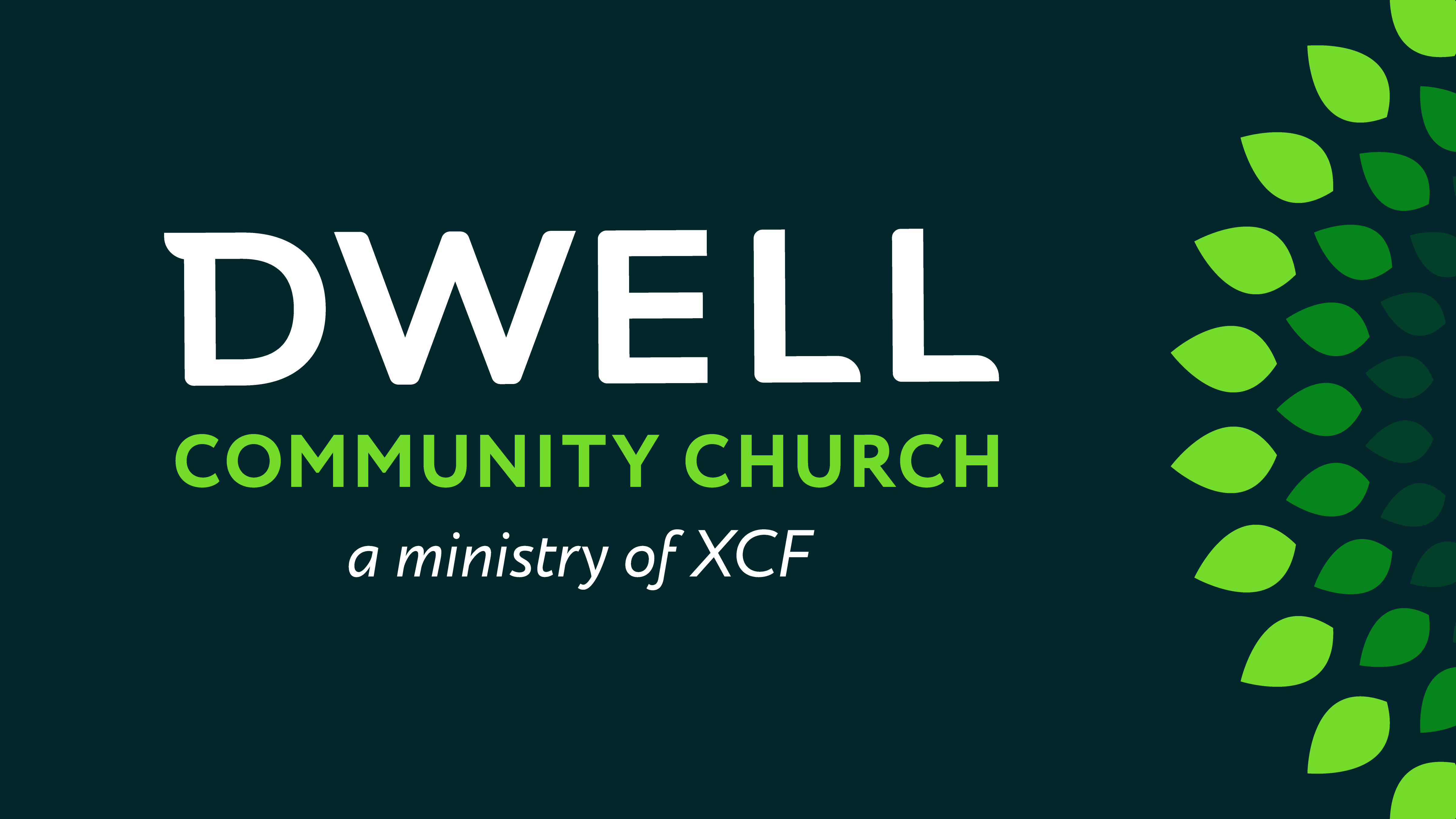